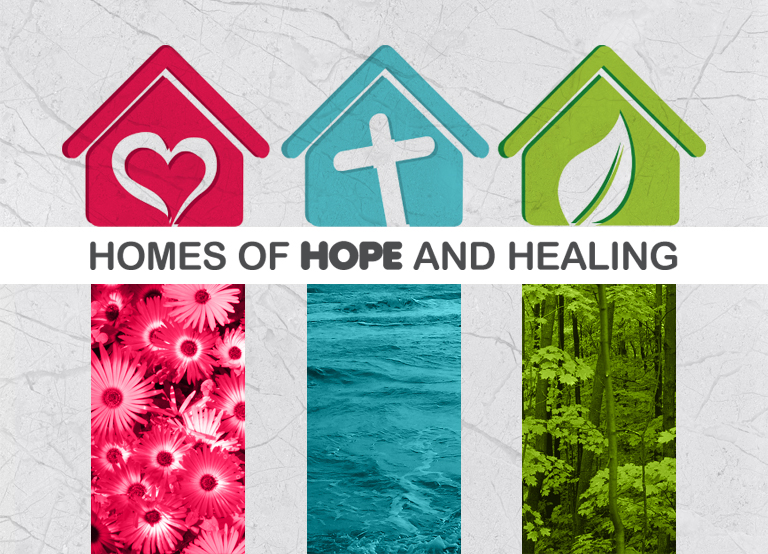 ДОМ НАДЕЖДЫ И ИСЦЕЛЕНИЯ
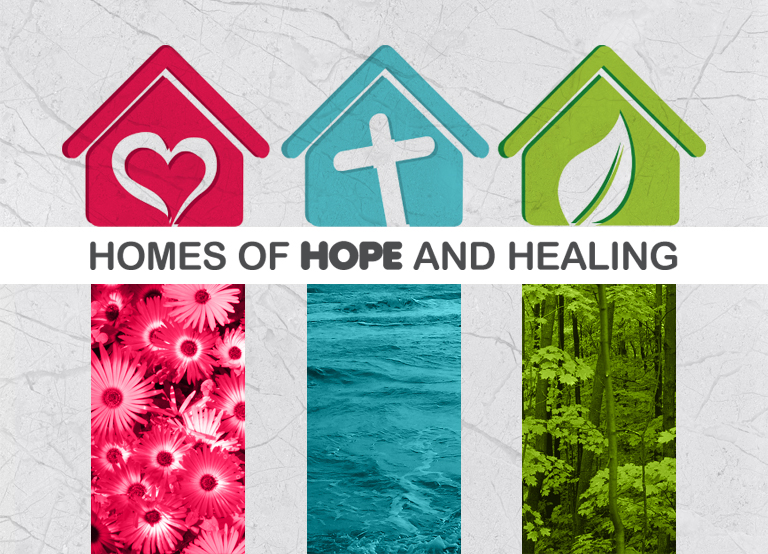 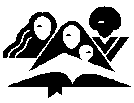 Генеральная Конференция
Отдел Женского служения
www.adventistwomensministries.org
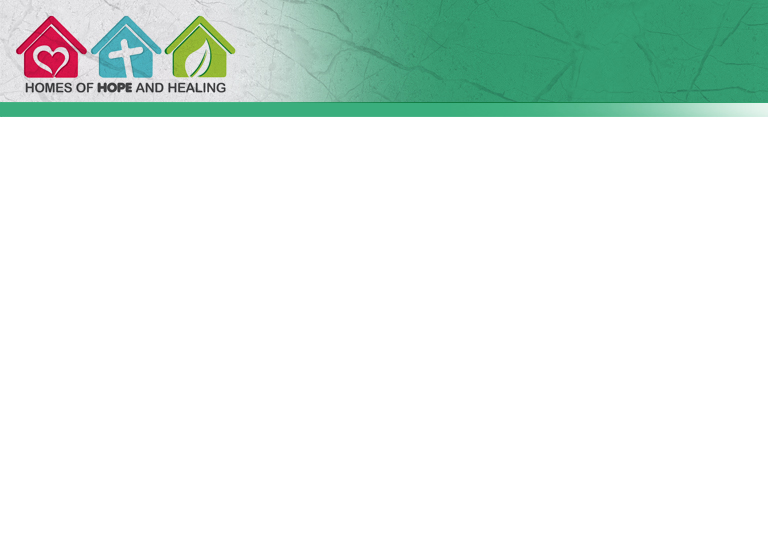 Урок 2Божественное обещание для тех, кто тревожится
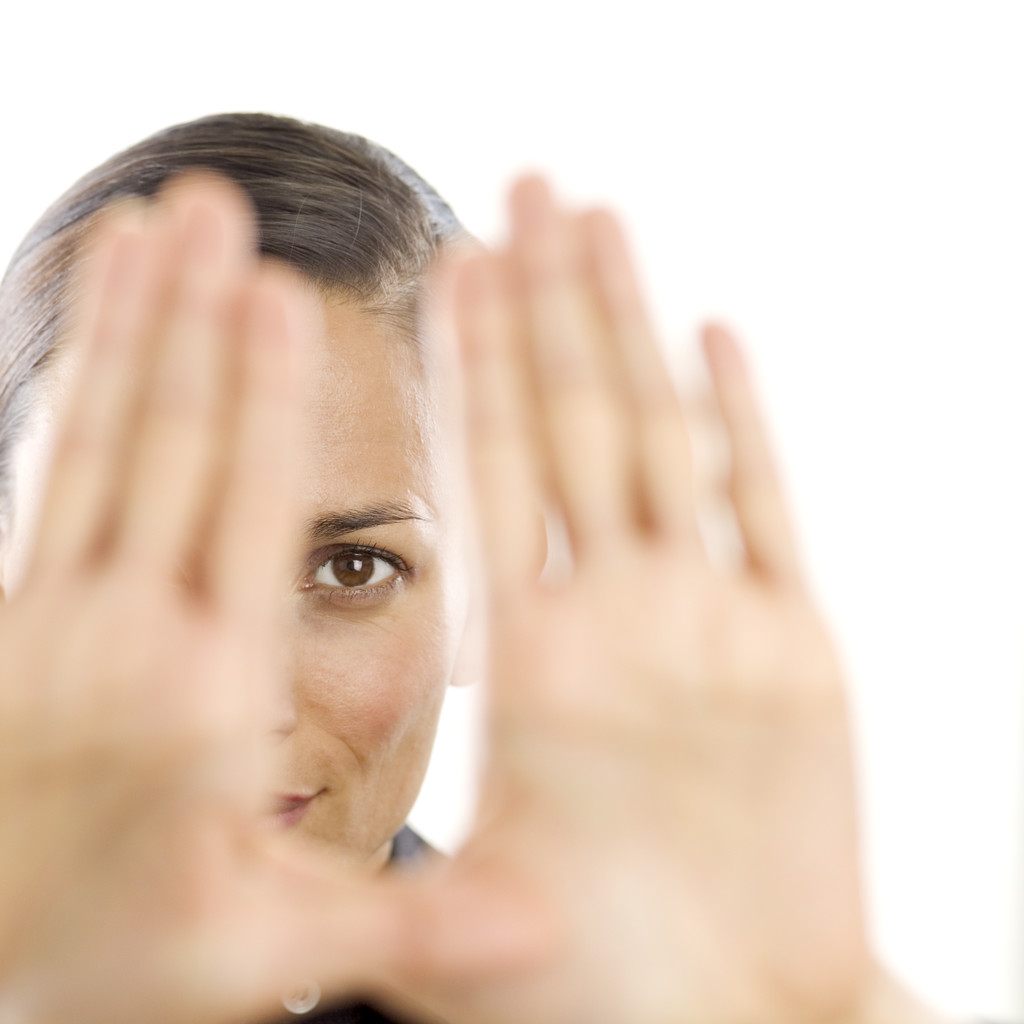 Джулиан Меглоса
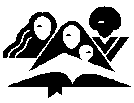 Генеральная Конференция
Отдел Женского Служения
www.adventistwomensministries.org
[Speaker Notes: Урок 2
БОЖЕСТВЕННОЕ ОБЕЩАНИЕ ДЛЯ тех, кто тревожится 
 
Библейские тексты для изучения на этой неделе: 
Быт. 3:6–10; Ин. 14:1, 2; Мф. 6:25–34; 18:3; Флп. 4:11, 12]
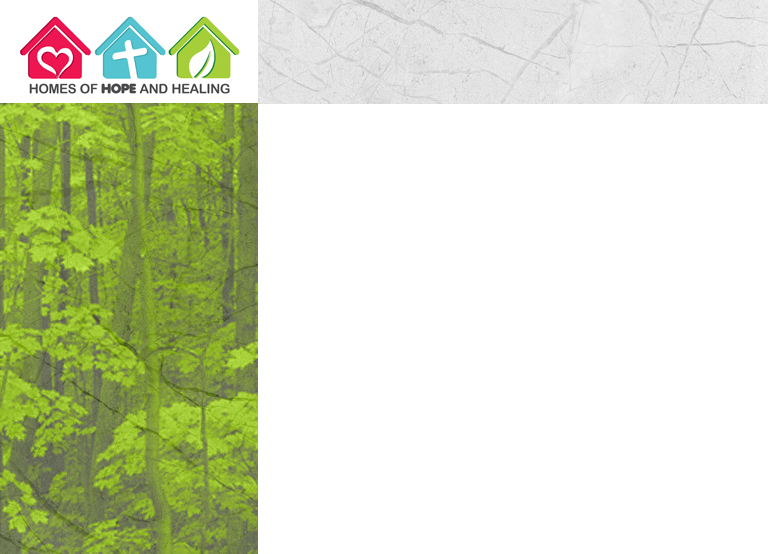 "Все заботы ваши возложите на Него, ибо Он печется о вас"  
(1 Петра 5:7).
[Speaker Notes: “"Все заботы ваши возложите на Него, ибо Он печется о вас"  (1 Петра 5:7).]
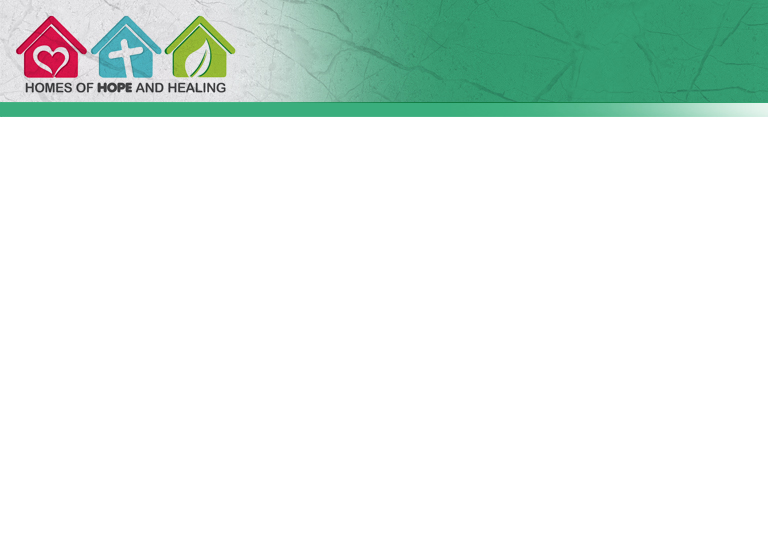 В Писании достаточно много стихов содержащих слова: бояться, беспокоиться, волноваться, раздражаться, пугаться и устрашать.
[Speaker Notes: введение
В Писании достаточно много стихов содержащих слова: бояться, беспокоиться, волноваться, раздражаться, пугаться и устрашать. Многие из них ссылаются на то, о чем беспокоятся или волнуются люди, а другие стихи являются неким обещанием божественного водительства тем, кто беспокоится.]
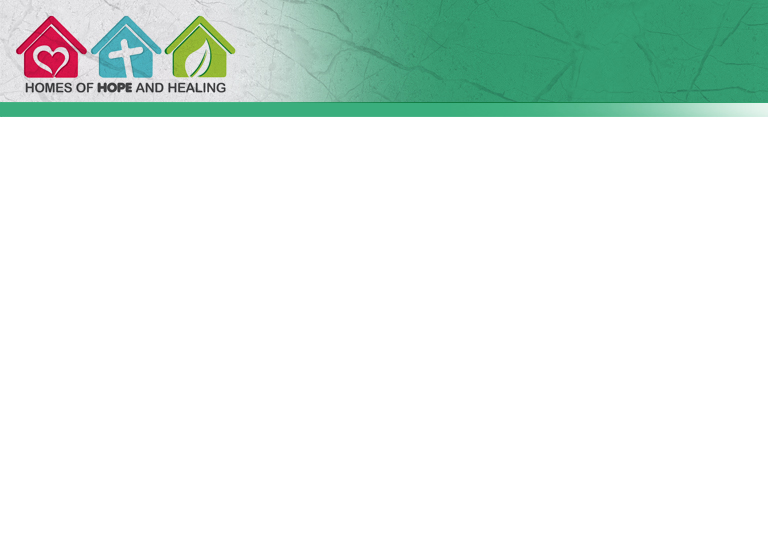 Выражение "Не бойтесь" проносится через все писание вдоль и поперек. А почему нет? В конце концов, страх и беспокойство - это часть человеческого существа, с тех пор как грех пришел в этот мир. Беспокойство или страх о том, что может случиться является одними из сильнейших эмоций, которые влияют на наше психическое и физическое здоровье.
[Speaker Notes: Выражение "Не бойтесь" проносится через все писание вдоль и поперек. А почему нет? В конце концов, страх и беспокойство - это часть человеческого существа, с тех пор как грех пришел в этот мир. Беспокойство или страх о том, что может случиться является одними из сильнейших эмоций, которые влияют на наше психическое и физическое здоровье. Средневековая легенда гласит: посреди ночи по пути в Лондон путешественник встретил Страх и Чуму, где они хотели убить 10 000 человек. Путешественник спросил у Чумы, сможет ли она убить всех. Чума ответила: "О, нет. Я убью только несколько сотен. Мой друг, Страх, убьет остальных".]
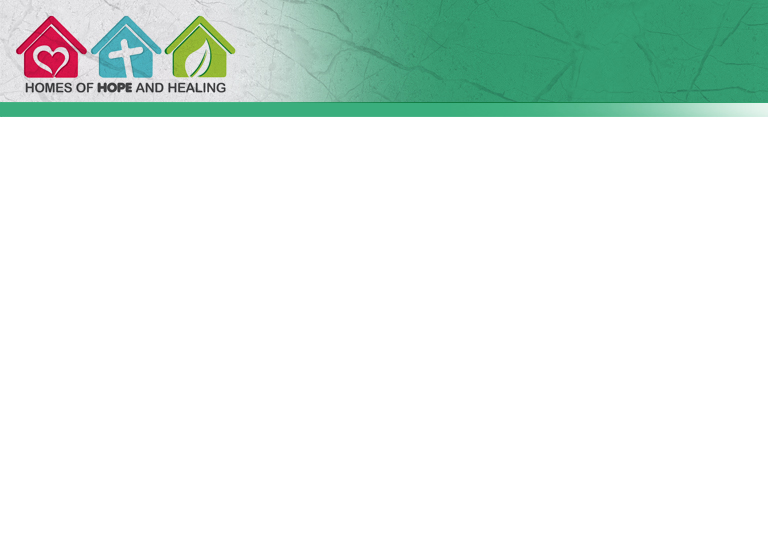 Доверие Богу и удовлетворенность - ключевые факторы, которые ведут нас в будущее с уверенностью.
[Speaker Notes: Урок этой недели о том, как нам через божественную силу освободиться от страха и беспокойства. Доверие Богу и удовлетворенность - ключевые факторы, которые ведут нас в будущее с уверенностью.]
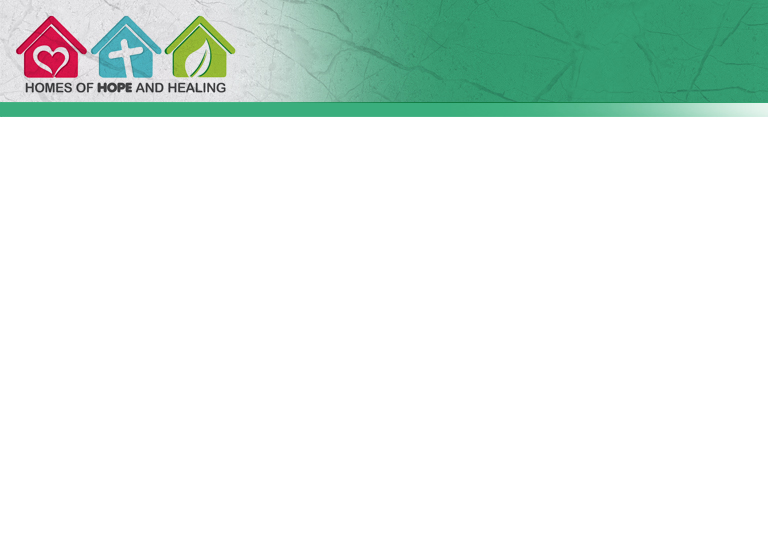 Первый опыт, где присутствовал страх
Прочитайте Бытие 3:6-10. Трудно представить первое столкновение Адама и Евы со страхом, вряд ли кто либо из нас помнит, когда впервые ощутил эту эмоцию. Опытные психологи убеждены, что новорожденные с самого рождения сталкиваются с определенными страхами, в основном это страх перед голодом и резкими звуками.
[Speaker Notes: Первый опыт, где присутствовал страх 
Прочитайте Бытие 3:6-10. Трудно представить первое столкновение Адама и Евы со страхом, вряд ли кто либо из нас помнит, когда впервые ощутил эту эмоцию. Опытные психологи убеждены, что новорожденные с самого рождения сталкиваются с определенными страхами, в основном это страх перед голодом и резкими звуками. Дети и подростки проходят через различные страхи, такие как: боязнь животных, темноты, одиночества; определенных ситуаций в школе, отделение от родителей, страх, что не вырастут, или бояться того, что их не примут сверстники. Взрослые люди также оказываются в определенных жизненных ситуациях, где возникает это чувство, например, боятся, что не найдут подходящую половинку, или хорошую работу, страх перед террористическими ситуациями, возникает хроническая и даже смертельная болезнь, бояться быть изнасилованным или умереть, и многое другое. 
 
Елена Уайт пишет, когда Адам съел запрещенный фрукт, "мысль о совершенном преступлении наполнила его душу ужасом" и виновной чете казалось, что изменилась даже погода: прежде такая устойчиво мягкая, она стала холодной и неприветливой. Любовь и мир, наполнявшие прежде их сердца, сменились сознанием греха, страхом перед будущим, душевной пустотой" - Патриархи и Пророки, стр. 34.]
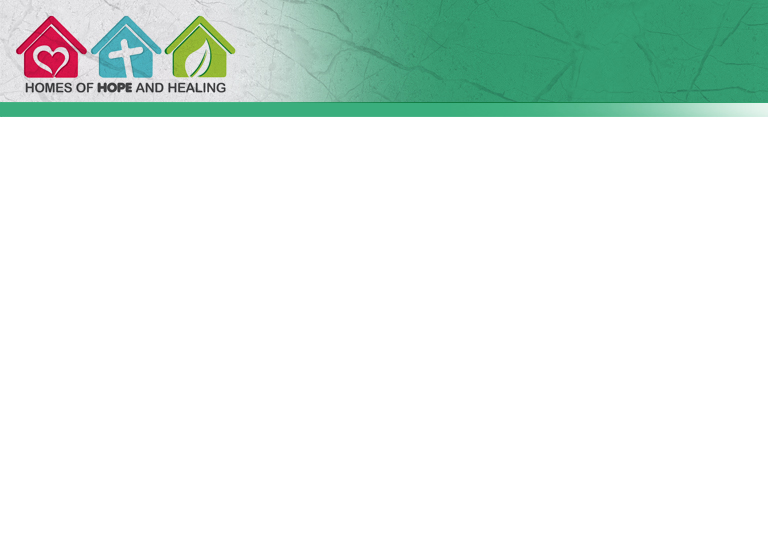 Поразмышляйте над следующими примерами обещаний относительно страха и беспокойства. Найдите отличительную черту каждого из них.
Пс. 24:4
Прит. 1:33
Агг. 2:5
1 Пет. 3:14
1 Ин. 4:18, 19
[Speaker Notes: Поразмышляйте над следующими примерами обещаний относительно страха и беспокойства. Найдите отличительную черту каждого из них.

Пс. 24:4
Прит. 1:33
Аггея 2:5
1 Пет. 3:14
1 Ин. 4:18, 19 

Страх и беспокойство очень похожие понятия. Они часто встречаются в жизни, имеют разрушительное влияние, и болезненны для человека. Обычные симптомы тревоги включают страх, беспокойство, бессонницу, нервное возбуждение, напряжение, головную боль, утомление, головокружение, учащенный пульс, отдышку,  чрезмерное потоотделение, трудности концентрации внимания, гиперактивность.  Тревога также может переходить в панику. Бог желает нас освободить от подобных чувств, поэтому приглашает довериться Ему.]
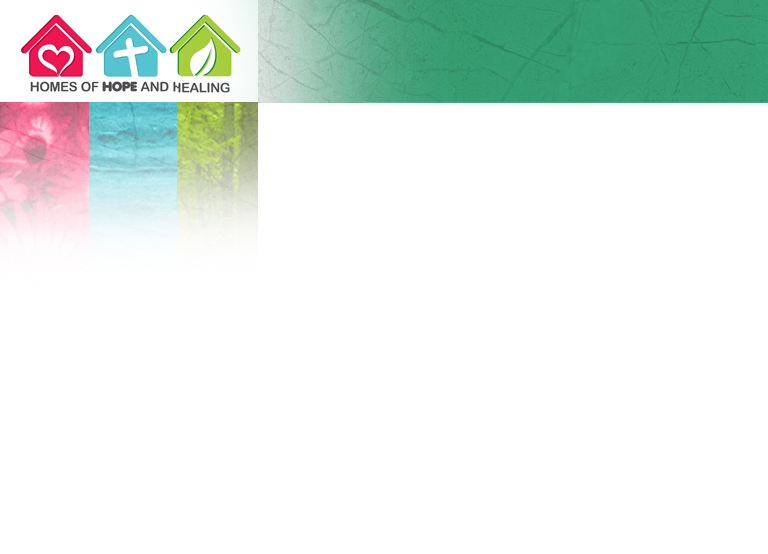 Что больше всего заставляет вас особенно бояться и почему? Насколько целесообразен ваш страх? Что помогает вам высвободиться из этого состояния страха или что облегчает сам по себе страх?
[Speaker Notes: Что больше всего заставляет вас особенно бояться и почему? Насколько целесообразен ваш страх? Что помогает вам высвободиться из этого состояния страха или что облегчает сам по себе страх?]
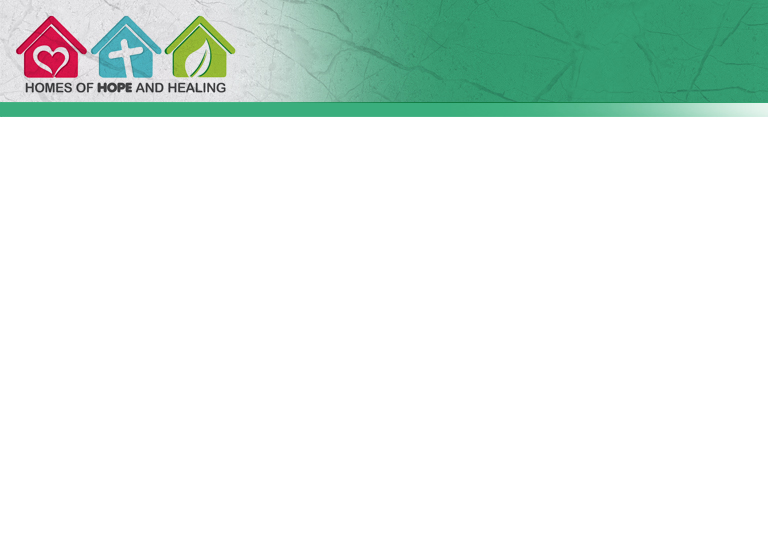 Не бойся
Прочтите Бытие 15:1-3. Какой источник страха был у Авраама? Какие веские причины были у него, чтобы бояться?
[Speaker Notes: не бойся	
Прочтите Бытие 15:1-3. Какой источник страха был у Авраама? Какие веские причины были у него, чтобы бояться?]
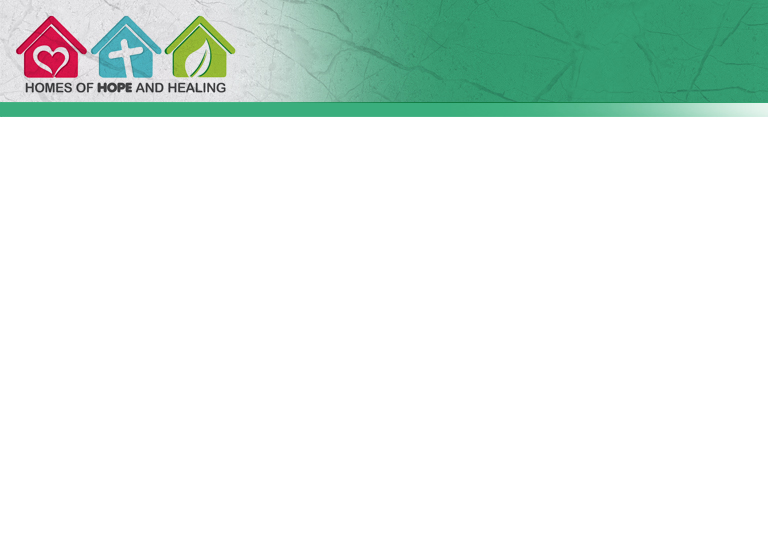 Господь призвал Авраама и обещал ему, что сделает через него великий народ. Годы прошли, наследника не было, Авраам засомневался, и этот фактор стал объектом его беспокойства. 
Божий ответ на озабоченность Авраама было: "Не бойся... Я твой щит, награда твоя весьма велика" (Быт 15:1).
[Speaker Notes: Господь призвал Авраама и обещал ему, что сделает через него великий народ. Годы прошли, наследника не было, Авраам засомневался, и этот фактор стал объектом его беспокойства. Стихи 2 и 3 раскрывают смысл страха Авраама: "Что ты дашь мне? ...и вот, домочадец мой наследник мой." Это поведение кажется обычной реакцией свойственной человеческой природе, оставляя кого-то после себя, или даже повлиять на будущее после смерти.   
 
Божий ответ на озабоченность Авраама было: "Не бойся... Я твой щит , награда твоя весьма велика" (Быт 15:1). Наше будущее и будущее после нашей смерти находится в руках Небесного Отца. Он знает, что свобода от тревог очень важна для нас, и Он желает, чтобы у нас было уверенное сегодня и завтра. 
 
Взгляните на следующие тексты. В каких еще обстоятельствах Господь заверяет "Не бойся!"?
Втор. 31:8
4 Цар. 20:17
Лк. 21:9
Ин. 14:27]
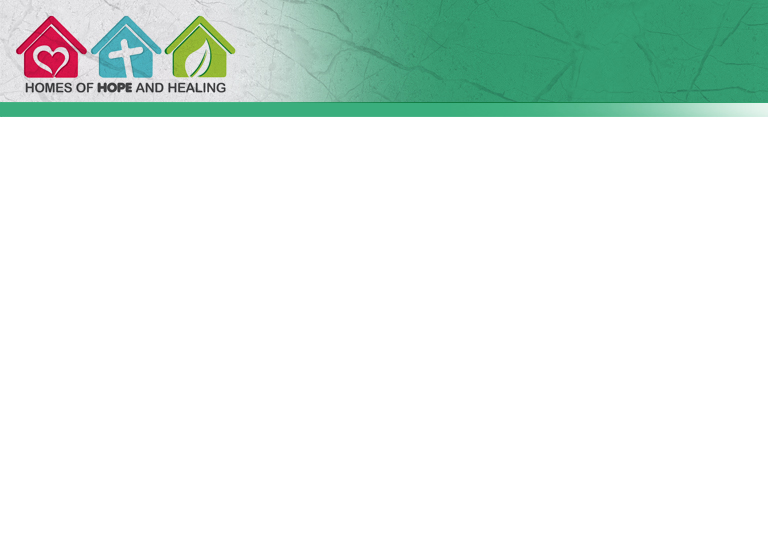 Тревога служит доказательством чувства неопределенности. Такого рода неопределенность может быть о ближайшем или далеком будущем, или даже о том, что может и не случиться, так как тревога живет только в нашей голове.
[Speaker Notes: Тревога служит доказательством чувства неопределенности. Такого рода неопределенность может быть о ближайшем или далеком будущем, или даже о том, что может и не случиться, так как тревога живет только в нашей голове. Но симптомы тревоги достаточно реальны, и на эмоциональном и на физическом уровне могут причинять боль. Безусловно Господь желает оградить нас от этого.]
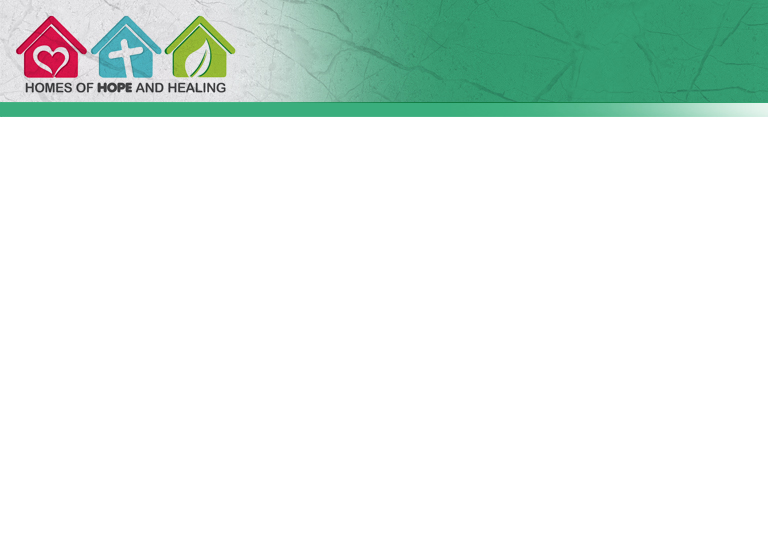 Каким образом лучше использовать Божье заверение - "Не бойтесь"- в разных жизненных ситуациях? Как всегда помнить о том, что не важно в каком положении мы оказались, Бог сильнее и больше чем наша проблема, и что Он любит нас с такой великой любовью, что наш страх кажется мелочью?
[Speaker Notes: Каким образом лучше использовать Божье заверение - "Не бойтесь"- в разных жизненных ситуациях? Как всегда помнить о том, что не важно в каком положении мы оказались, Бог сильнее и больше чем наша проблема, и что Он любит нас с такой великой любовью, что наш страх кажется мелочью?]
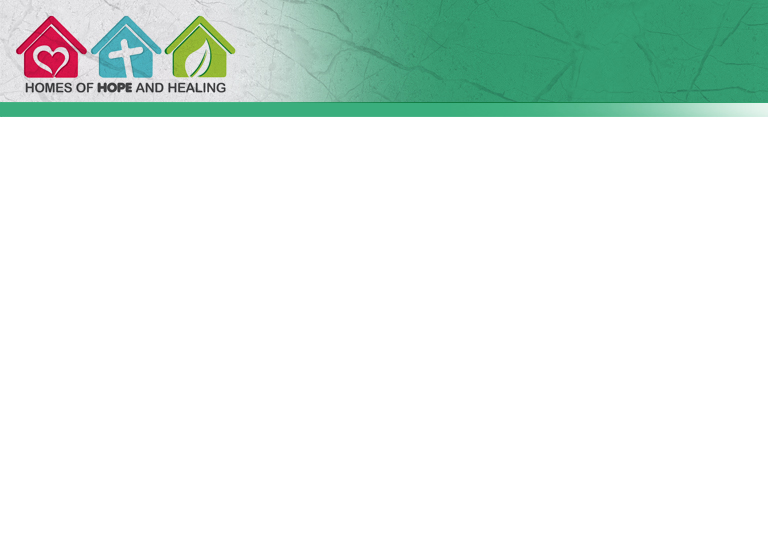 Доверие и беспокойство
Прочитайте утешающие слова Иисуса обращенные ученикам в Ин. 14:1,2. Что произошло до этого? Куда Он попытался направить их мысли?
[Speaker Notes: доверие и беспокойство
Прочитайте утешающие слова Иисуса обращенные ученикам в Ин. 14:1,2. Что произошло до этого? Куда Он попытался направить их мысли?]
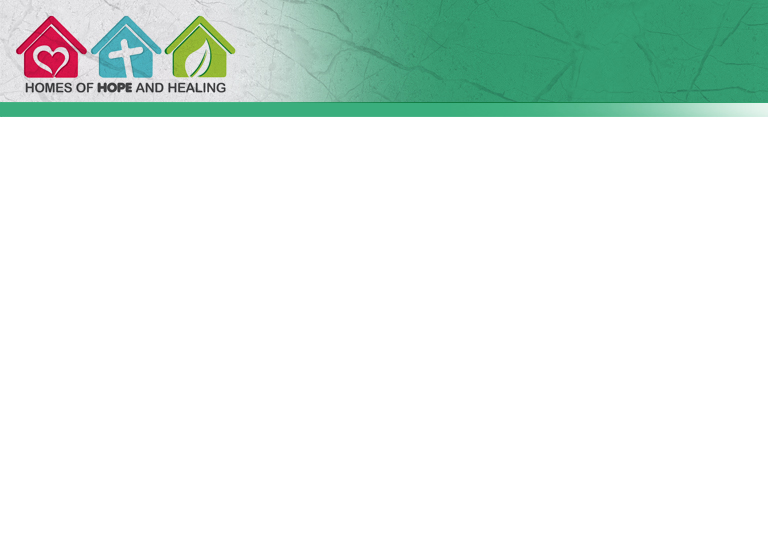 Эти полные любви слова вдохновляют на то, чтобы доверять Богу. Доверять Отцу, доверять Иисусу, потому что именно доверие освобождает угнетенные сердца.
[Speaker Notes: Эти полные любви слова вдохновляют доверять Богу. Доверять Отцу, доверять Иисусу, потому что именно доверие освобождает угнетенные сердца.  Иисус сразу же направил взоры Своих учеников на Небесное Царство, которое Он приготавливает для них. Другими словами, не важно что с вами здесь происходит, важно что вас ожидает. Итак, верьте Мне и Моим обещаниям. Вот, что Иисус сказал им, и говорит нам сейчас.
 
На некоторых психологических тренингах пациент должен обыграть различные жизненные ситуации, которые помогают повысить самооценку и самоуверенность. К тому же их обучают справляться со своими мыслями, когда одолевает тревога и беспокойство, чтобы таким образом их ум был направлен только на самосохранение. Также на этих тренингах обучают расслабляться и показывают технику дыхания, которую можно использовать в критических ситуациях.      
 
Хотя эти стратегии и помогают достичь значительных результатов, они направлены только на то, чтобы научиться доверять самому себе, чтобы уменьшить вероятность появления тревоги. Это приемлемо, но недостаточно, потому что доверять себе - это очень маленький шаг. Нам необходимо, в конце концов, научиться доверять Богу.]
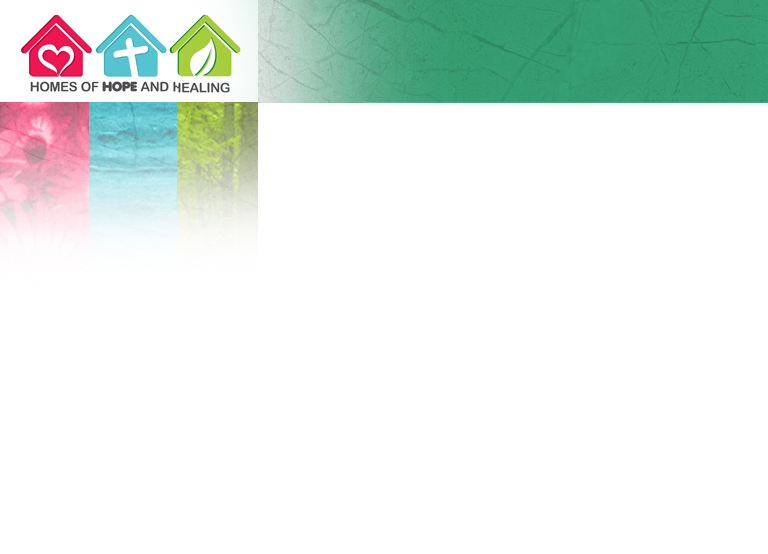 Каким образом псалмопевец сравнивает доверие Богу с доверием человеку? Пс. 117:8, 9 
Человек склонен к переменам в отношениях и в настроении, и напротив Бог в Своих обещаниях верен.
[Speaker Notes: Каким образом псалмопевец сравнивает доверие Богу с доверием человеку? Пс. 117:8, 9 
 
Человек склонен к переменам в отношениях и настроении, и напротив Бог в Своих обещаниях верен. Например, во время реформации король Италии и Богемии обещали реформатору Яну Гусу сохранить его транспорт и его личную безопасность. Они нарушили это обещание, и подвергли его гонениям.  
 
Что Иисус говорит нам в Евангелии от Матфея 18:3?  
 
Первая задача новорожденных - научиться доверять своей матери или опекуну. Если задача выполнена, то малыш чувствует себя уверенным в будущем, которое его ожидает. Это начало доверия. Иисус просит нас доверять ему, как ребенок матери своей, Он нежно заботится о нас, утешая нас и помогая нам чувствовать себя защищенными. Мы, однако, сами делаем осознанный выбор довериться или нет.]
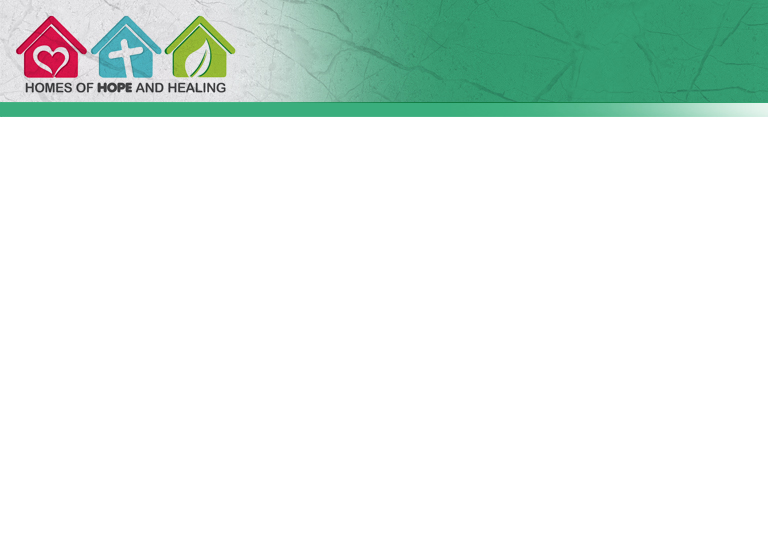 Уделите некоторое время на то, чтобы вспомнить о том, как Бог ответил вам на ваши молитвы или сделал что-то лучшее для вас. 
Каким образом эти рассказанные вами опыты усилили ваше доверие Небесному Отцу в сложных жизненных ситуациях, которые вызывали волнение и тревогу?
[Speaker Notes: Уделите некоторое время на то, чтобы вспомнить о том, как Бог ответил вам на ваши молитвы или сделал что-то лучшее для вас. 
Каким образом эти рассказанные вами опыты усилили ваше доверие Небесному Отцу в сложных жизненных ситуациях, которые вызывали волнение и тревогу?]
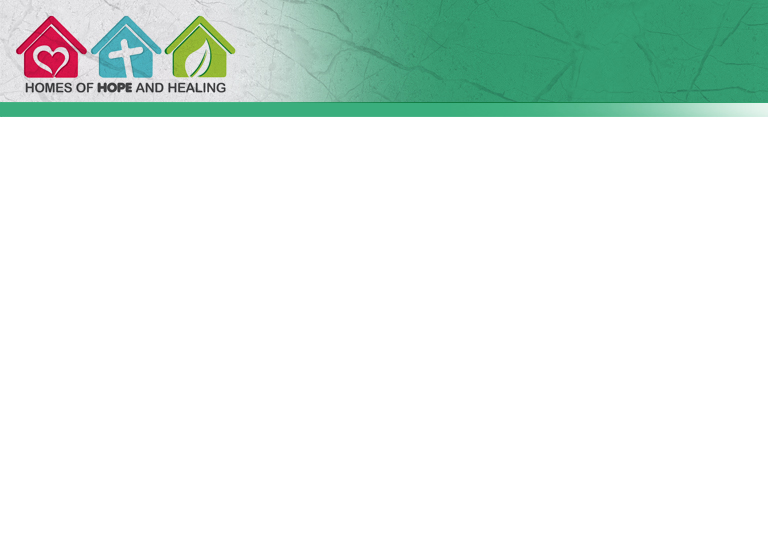 О птицах и лилиях
Помимо добрых советов Иисуса избегать беспокойства, какие еще уроки мы можем приобрести для себя из нагорной проповеди? Мф. 6:25-33 

Через эти стихи Иисус дает нам ряд принципов, и если бы мы их все серьезно исполняли, то это помогло бы каждому верующему избегать стрессов.
[Speaker Notes: о птицах и лилиях
Помимо добрых советов Иисуса избегать беспокойства, какие еще уроки мы можем приобрести для себя из нагорной проповеди? Мф. 6:25-33 
 
Через эти стихи Иисус дает нам ряд принципов, и если бы мы их все серьезно исполняли, то это помогло бы каждому верующему избегать стрессов.]
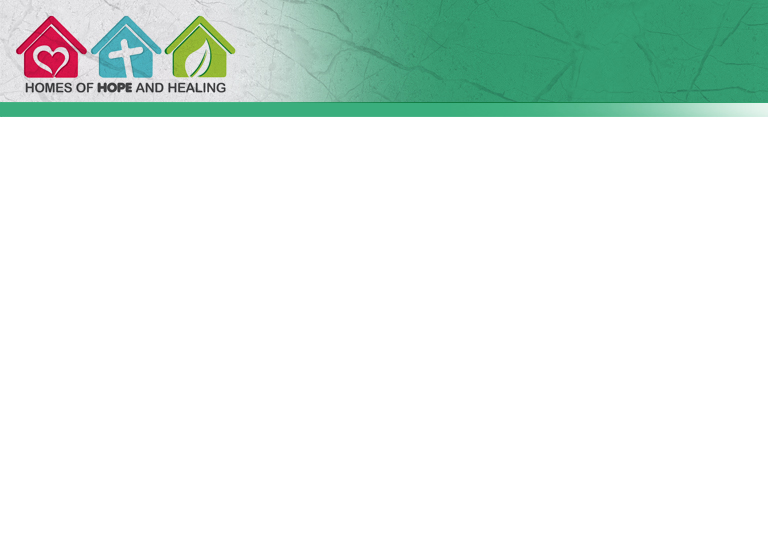 Думайте об этом в перспективе (стих 25) . Из-за чрезмерно плотного графика мы теряем из виду действительно важные вещи. 
Наслаждаться простыми и обычными явлениями природы (стихи 26, 28-30).  Птицы и лилии настолько обычные объекты в природе. Иисус выбрал их для описания, чтобы показать сложности, которые окружают самого человека.
[Speaker Notes: Думайте об этом в перспективе (стих 25) . Из-за чрезмерно плотного графика мы теряем из виду действительно важные вещи. Ежедневная рутина отвлекает нас от того, во что мы верим.  Бог подарил нам жизнь. Бог сотворил наши тела.  Если у Него есть сила и могущество, оставил бы Он людей без пищи, когда проповедовал на горе? Неужели Он не дал бы нам необходимой одежды? 
	
Наслаждаться простыми и обычными явлениями природы (стихи 26, 28-30).  Птицы и лилии настолько обычные объекты в природе. Иисус выбрал их для описания, чтобы показать сложности, которые окружают самого человека. Очевидно, что птицы не думают о завтрашнем дне, а лилия не делает ничего, чтобы быть такой красивой, коей она является, но о ней хорошо заботятся. "Бог так одевает, кольми паче вас". (стих 30)]
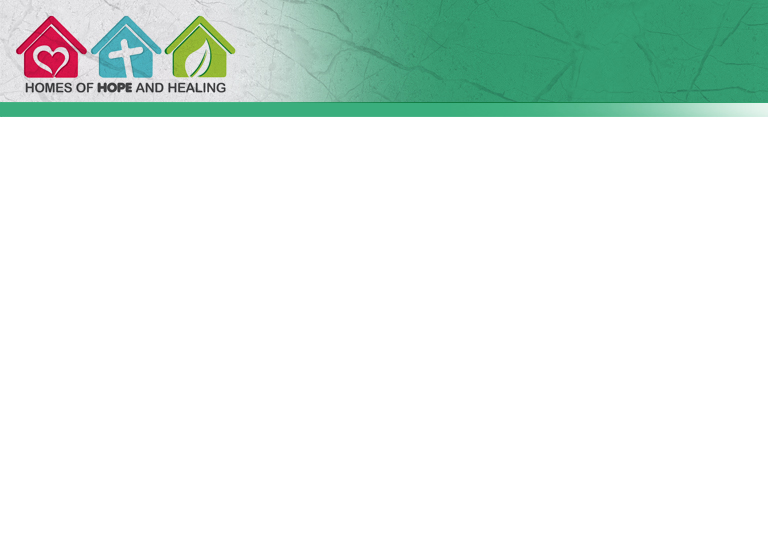 Беспокоиться бесполезно и бессмысленно. (стих 27).  Анализировать проблемы, чтобы тем самым найти необходимые решения, - это более продуктивное занятие, нежели беспокоиться ради беспокойства, при этом не решив самой проблемы, а видеть во всем один негатив.
[Speaker Notes: Беспокоиться бесполезно и бессмысленно. (стих 27).  Анализировать проблемы, чтобы тем самым найти необходимые решения, - это более продуктивное занятие, нежели беспокоиться ради беспокойства, при этом не решив самой проблемы, а видеть во всем один негатив.]
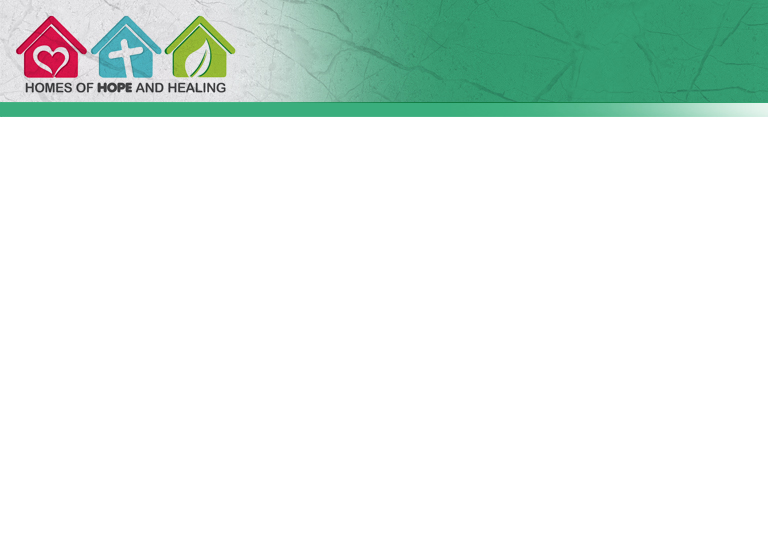 Определите ваши приоритеты (стих 33). Иногда христиане оказываются в водовороте материализма или других проблем, которые отдаляют их от того, что действительно важно в жизни; поэтому Иисус напоминает им: "Ищите же прежде Царства Божия и правды Его, и это все приложится вам".
[Speaker Notes: Определите ваши приоритеты (стих 33). Иногда христиане оказываются в водовороте материализма или других проблем, которые отдаляют их от того, что действительно важно в жизни; поэтому Иисус напоминает им: "Ищите же прежде Царства Божия и правды Его, и это все приложится вам".]
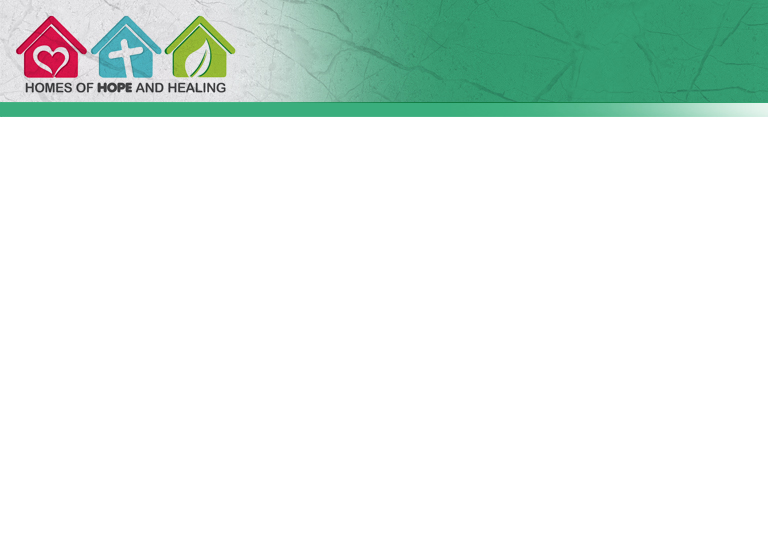 Уинстон Черчиль однажды сказал: "Я помню пожилого человека, лежащего на смертном одре, который говорил, что у него было столько трудностей и переживаний в жизни, большинству из которых так  и не должно было случиться".
[Speaker Notes: Уинстон Черчиль однажды сказал: "Я помню пожилого человека, лежащего на смертном одре, который говорил, что у него было столько трудностей и переживаний в жизни, большинству из которых так  и не должно было случиться". —[http://www.saidwhat.co.uk/quotes/political/winston_churchill].]
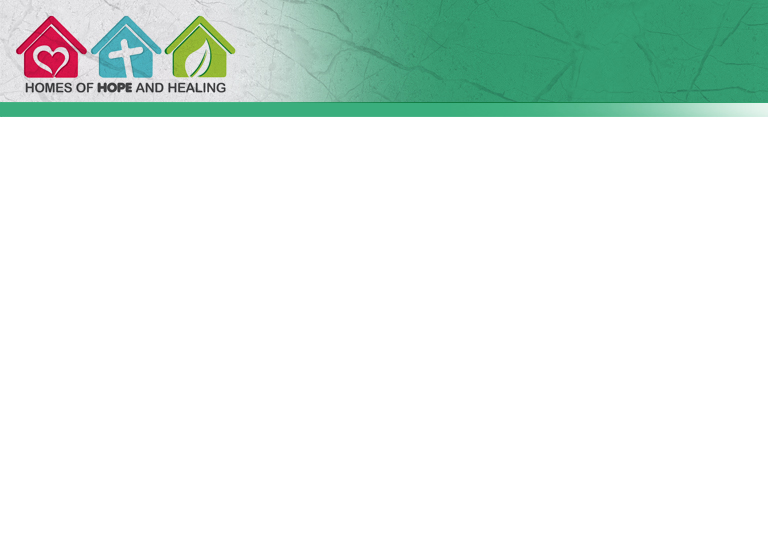 Вспомните обо всем, что вас тревожит, потом склоните колени и молитесь, вопрошая Бога забрать все ваши заботы.
Какие есть опасения, если вы примите участие в процессе решения проблем? Есть ли что-то, что абсолютно находится не под вашим контролем?
[Speaker Notes: Вспомните обо всем, что вас тревожит, потом склоните колени и молитесь, вопрошая Бога забрать все ваши заботы. Какие есть опасения, если вы примите участие в процессе решения проблем? Есть ли что-то, что абсолютно находится не под вашим контролем? Делайте с вашей стороны то, что можете сделать, а об остальном попросите Господа помочь вам.]
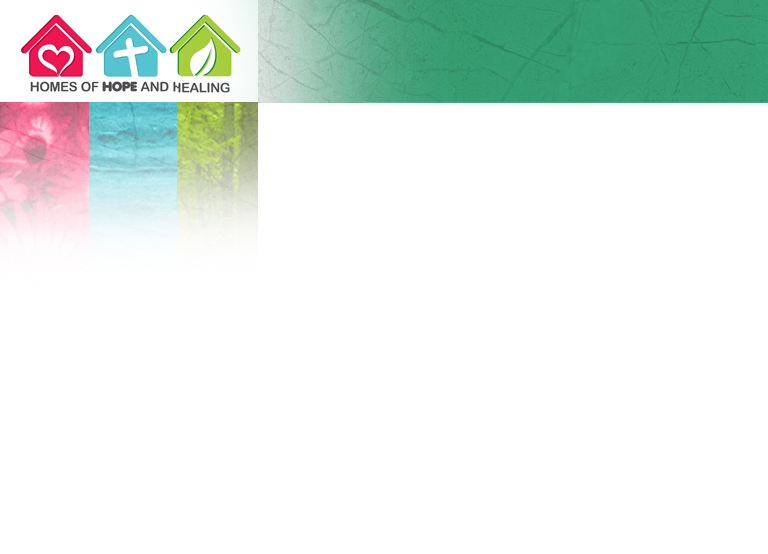 Делайте с вашей стороны то, что можете сделать, а об остальном попросите Господа помочь вам.
[Speaker Notes: Делайте с вашей стороны то, что можете сделать, а об остальном попросите Господа помочь вам.]
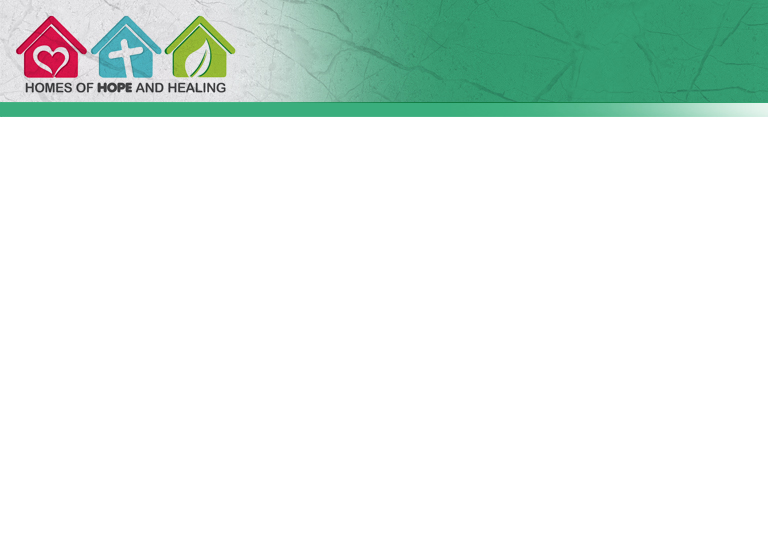 Всему свое время
Иисус не имеет ввиду перестать планировать или становиться беззаботным. Он просто хочет донести до нас, чтобы мы не заботились и не переживали о том, что может случиться, не применять типичные фразы: А что если": "А что если я заболею?" "Что если я потеряю работу?""Что если со мной случиться несчастный случай?" "Что если мой ребенок умрет?" "Что если кто-то на меня нападет?"
[Speaker Notes: Всему свое время
Прочитайте Матфея 6:34 Что Иисус говорит нам в этом стихе? Как нам научиться следовать Его словам? Почему это так важно?   
 
Применяя на практике этот совет описанный в Матфея 6:34, поможет сегодня обрести людям мир и покой. Иисус не имеет ввиду перестать планировать или становиться беззаботным. Он просто хочет донести до нас, чтобы мы не заботились и не переживали о том, что может случиться, не применять типичные фразы: А что если": "А что если я заболею?" "Что если я потеряю работу?""Что если со мной случиться несчастный случай?" "Что если мой ребенок умрет?" "Что если кто-то на меня нападет?" 
 
Все беспокойные люди сосредоточены:]
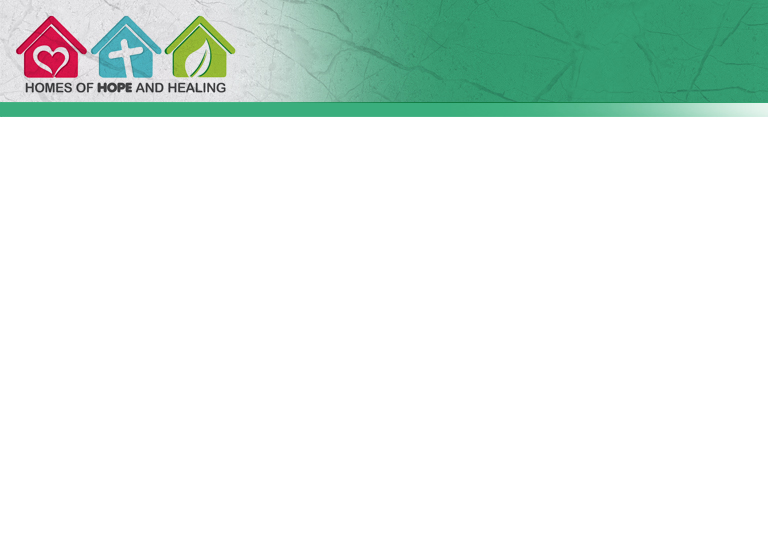 50% -на случаи, которые никогда не происходят 
25% - на происшествия, которые произошли в прошлом, и их нельзя изменить в настоящем 
10% на нераскрывшиеся преступления 
10% на здоровье (многие из них настораживают) 
5% на реальную проблему, которая существует.
[Speaker Notes: 50% -на случаи, которые никогда не происходят 
•	25% - на происшествия, которые произошли в прошлом, и их нельзя изменить в настоящем 
•	10% на нераскрывшиеся преступления 
•	10% на здоровье (многие из них настораживают) 
•	5% на реальную проблему, которая существует.  
Каким образом вы можете получить вдохновение от опыта Павла? Флп. 4:11, 12.]
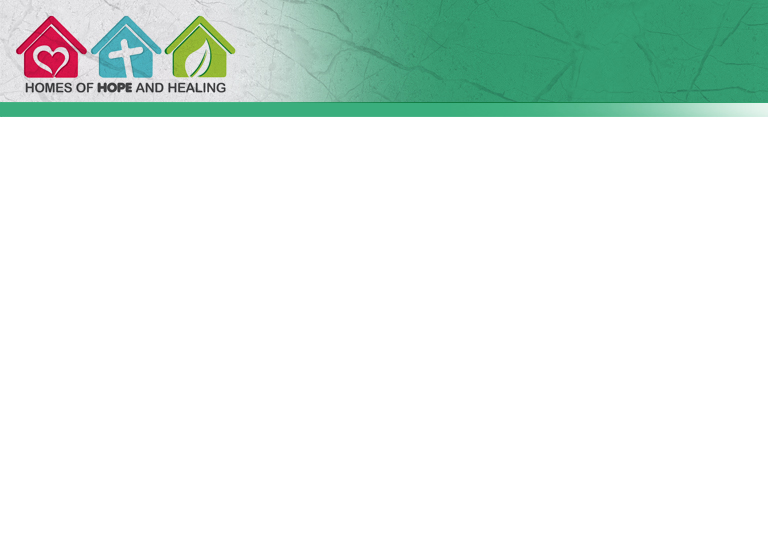 Один из ключевых моментов заключается в том, чтобы жить одним днем, потому что всему свое время, такое поведение является полной противоположностью постоянной тревоге. Удовлетворение - это не врожденное поведение, а приобретенная характерная черта человека. Павел сказал: "научился всему и во всем" (стих 12). В это самое время, решая столько проблем, необходимо развивать чувство удовлетворения за то что у нас есть сейчас, а не беспокоиться о том, что может быть случиться завтра.
[Speaker Notes: Один из ключевых моментов заключается в том, чтобы жить одним днем, потому что всему свое время, такое поведение является полной противоположностью постоянной тревоге. Удовлетворение - это не врожденное поведение, а приобретенная характерная черта человека. Павел сказал: "научился всему и во всем" (стих 12). В это самое время, решая столько проблем, необходимо развивать чувство удовлетворения за то что у нас есть сейчас, а не беспокоиться о том, что может быть случиться завтра.]
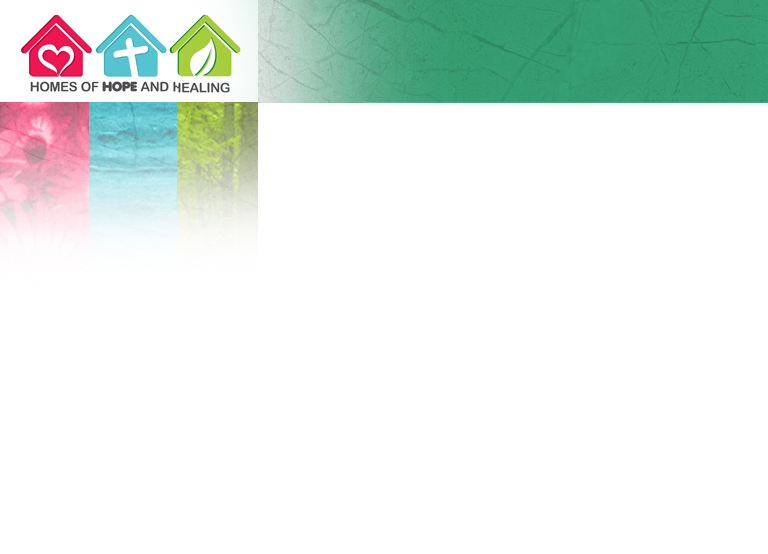 Иисус сказал: "Мир оставляю вам, мир Мой даю вам; не так, как мир дает, Я даю вам. Да не смущается сердце ваше и да не устрашается".   (Ин. 14:27).
Как на практике применить заверения Иисуса о мире в душе? Чему можно научиться друг у друга?
[Speaker Notes: Иисус сказал: "Мир оставляю вам, мир Мой даю вам; не так, как мир дает, Я даю вам. Да не смущается сердце ваше и да не устрашается".   (Ин. 14:27).
 
Как на практике применить заверения Иисуса о мире в душе? Чему можно научиться друг у друга?]
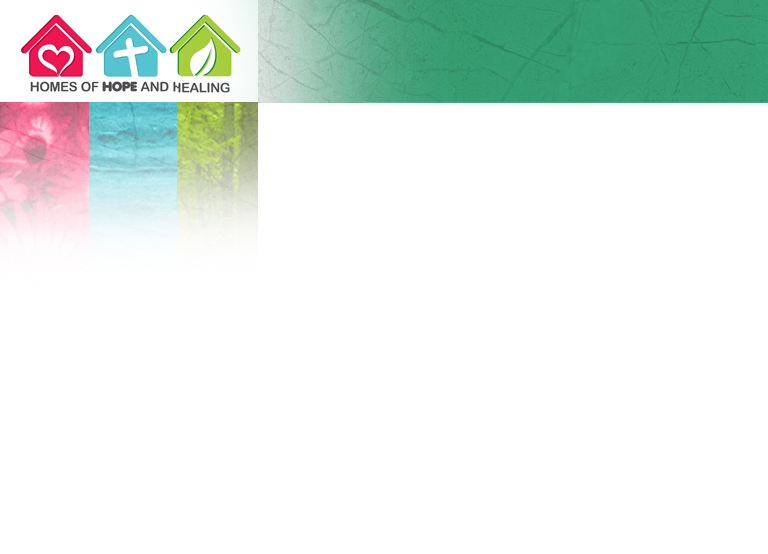 "Беспокойство не созидает, а убивает. Единственный способ избежать беспокойства - вручить все скорби Христу. Не будем сосредотачиваться на темной стороне. Будем лелеять бодрость духа". (Е.Уайт. Разум, характер, личность, стр.121)
[Speaker Notes: "Беспокойство не созидает, а убивает. Единственный способ избежать беспокойства - вручить все скорби Христу. Не будем сосредотачиваться на темной стороне. Будем лелеять бодрость духа". (Е.Уайт. Разум, характер, личность, стр.121)
 
"Если бы мы приучили нашу душу иметь больше веры, больше любви, больше терпения, больше полного доверия нашему Небесному Отцу, то мы испытали бы больше мира и счастья, переживая конфликты этой жизни. Господу не угодно, чтобы мы тревожились и вырывались из рук Иисуса. Он - единственный источник всякой милости, осуществление всех обетований и всех благословений... Наше странствование действительно было бы одиноким, если бы не Иисус. "Не оставлю вас сиротами" (Ин. 14:18), - говорит Он нам. Будем же лелеять Его слова, верить Его обетованиям, повторять их днем, размышлять о них ночью и быть счастливыми". (Е. Уайт, Разум, характер, личность с. 120) “
 
 
вопросы для обсуждения: 
•	Некоторые, без каких либо причин беспокойства, бояться смерти; а некоторые действительно находятся на одре смертельной болезни. А другие возможно находятся в угрожающих жизни обстоятельствах. Как людям в таких ситуациях чувствовать себя комфортно и защищено?]
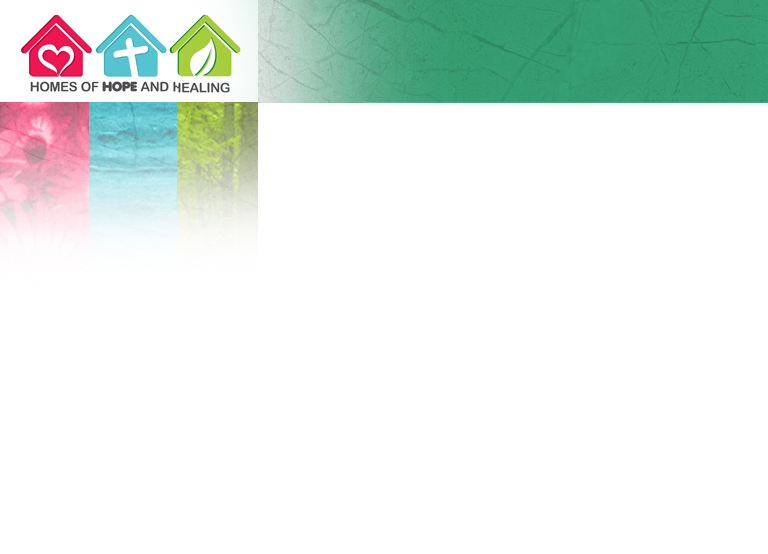 Подумайте обо всем, что беспокоило вас и никогда не сбылось. Какие уроки вы вынесли из этих опытов, которые в идеале должны были бы помочь вам меньше беспокоится о будущем?
[Speaker Notes: Обсудите:
Подумайте обо всем, что беспокоило вас и никогда не сбылось. Какие уроки вы вынесли из этих опытов, которые в идеале должны были помочь вам меньше беспокоится о будущем?]
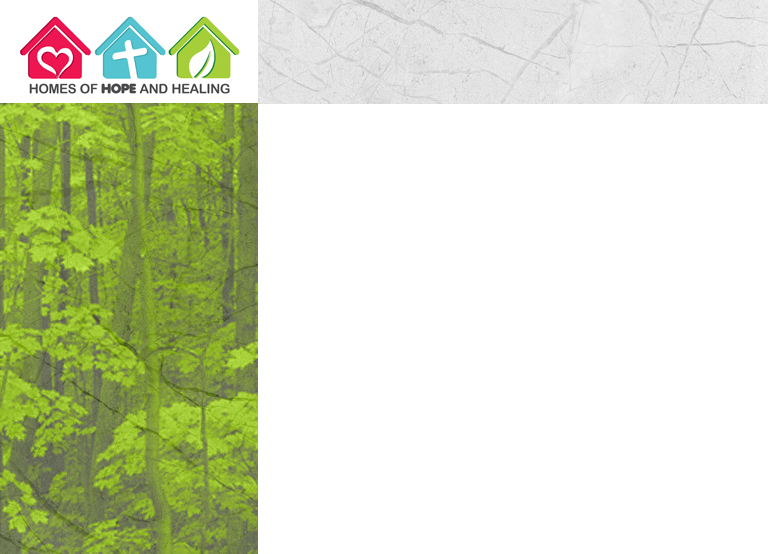 Исцеляющее обещание
"Все заботы ваши возложите на Него, ибо Он печется о вас" 
 (1 Петра 5:7).
[Speaker Notes: "Все заботы ваши возложите на Него, ибо Он печется о вас"  (1 Петра 5:7).]